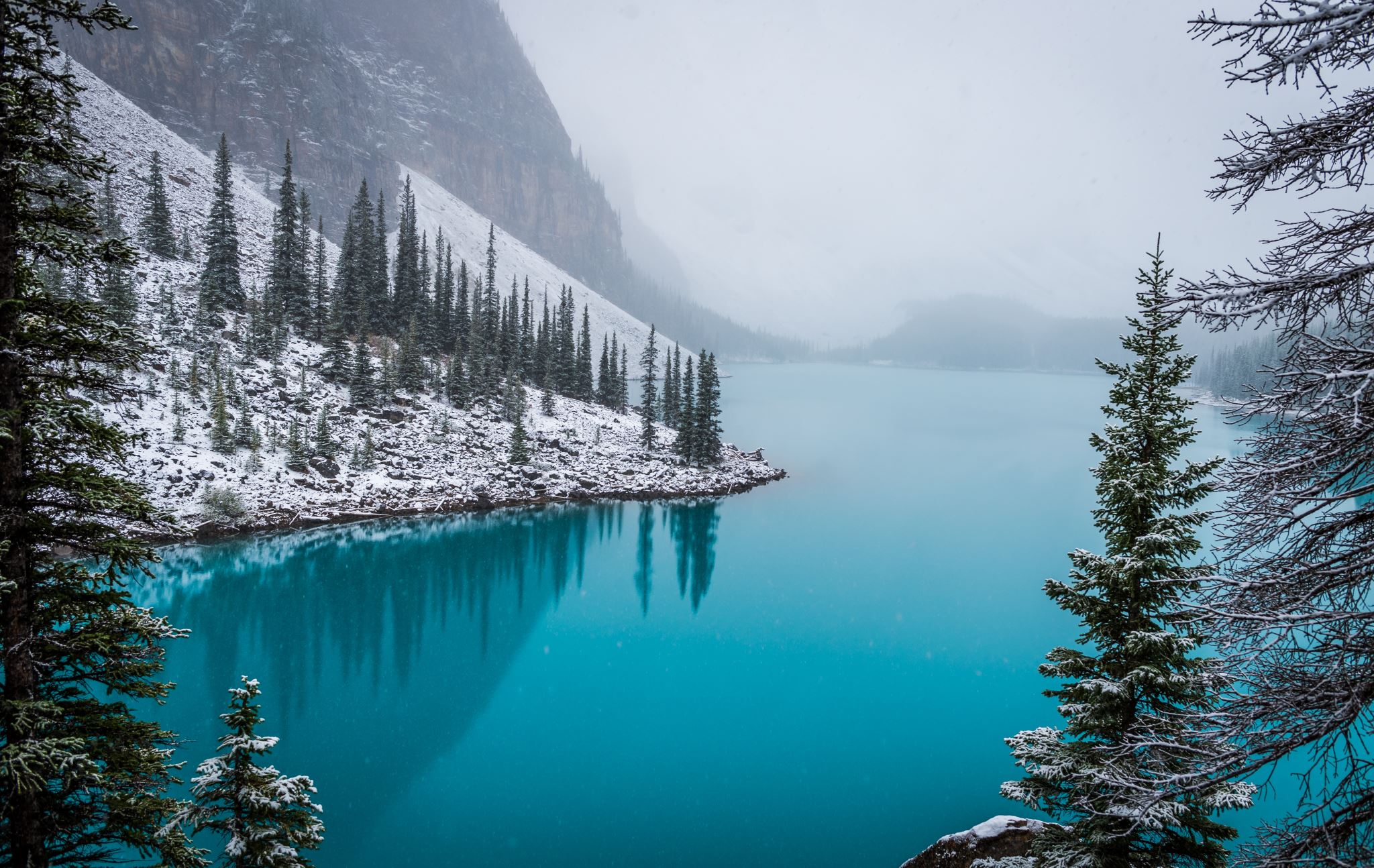 CSC 113Inheritance
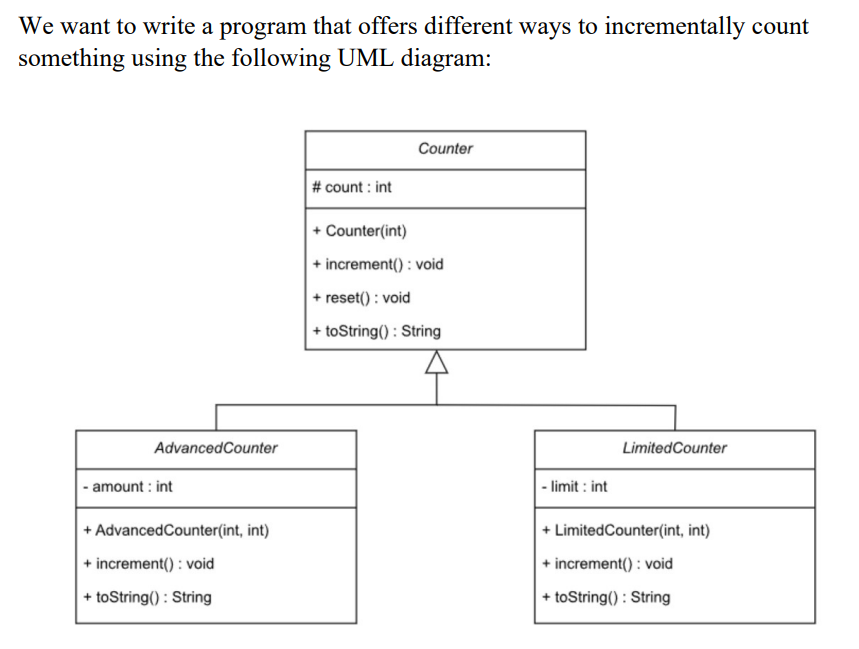 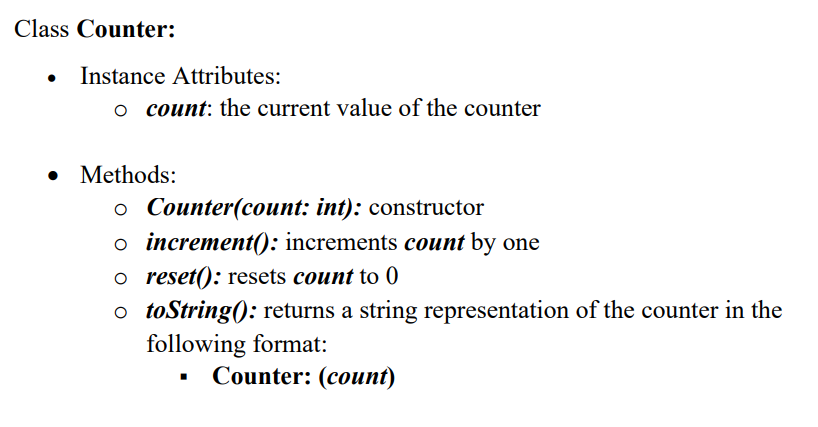 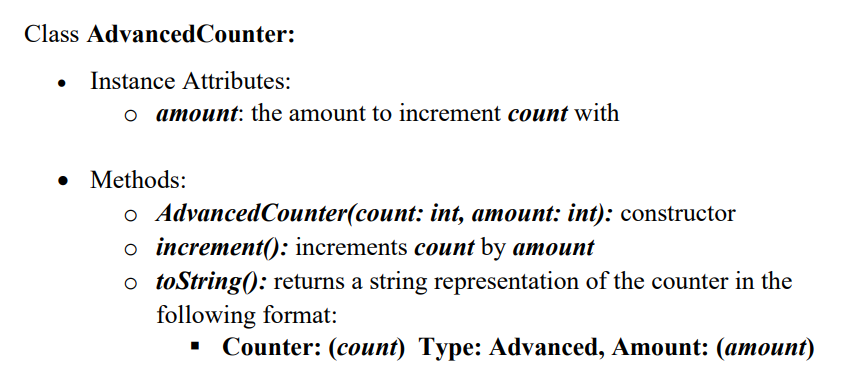 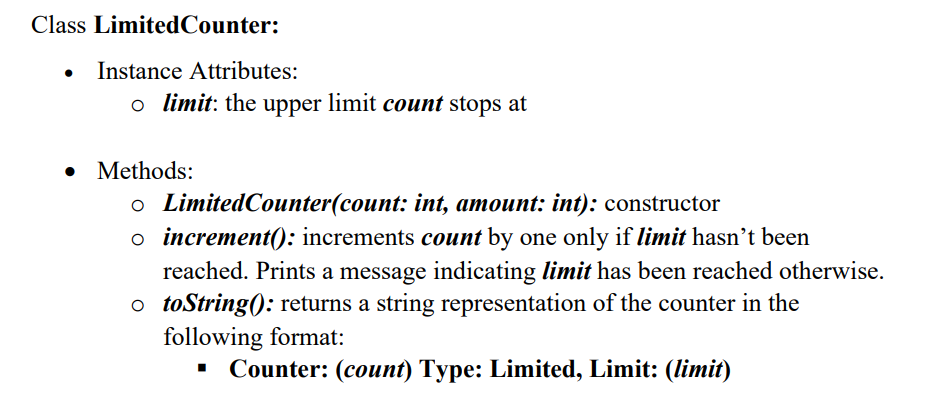 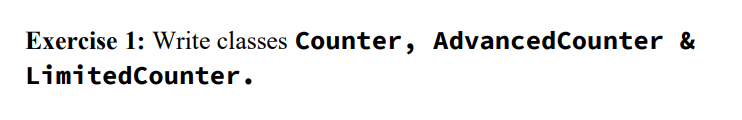 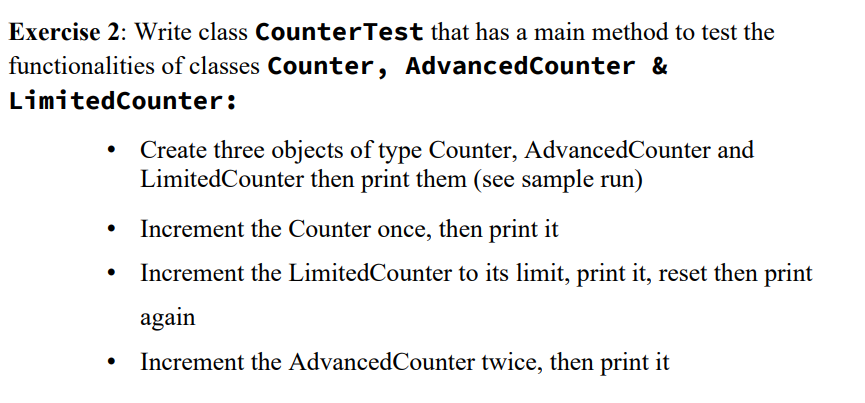 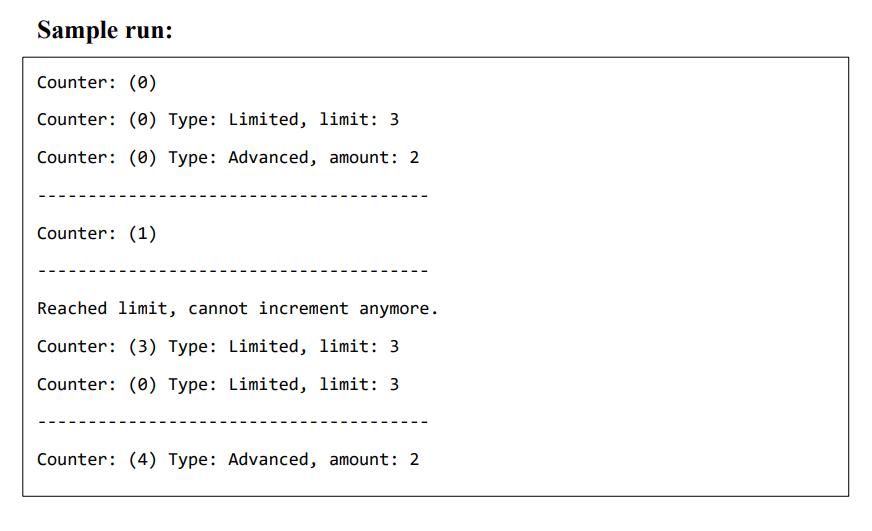 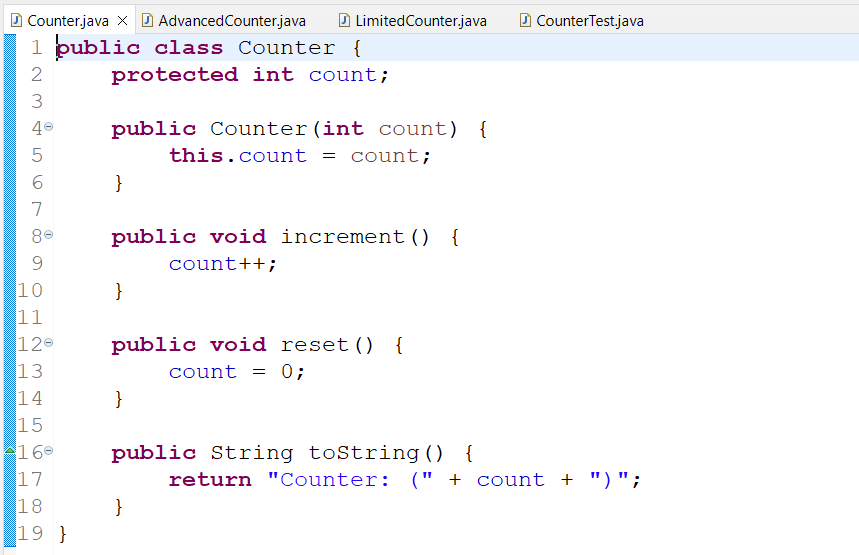 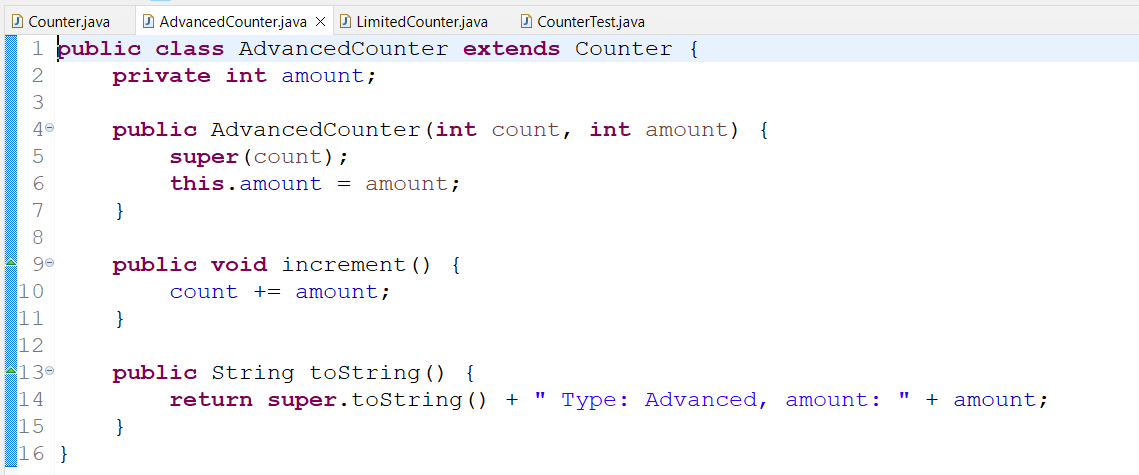 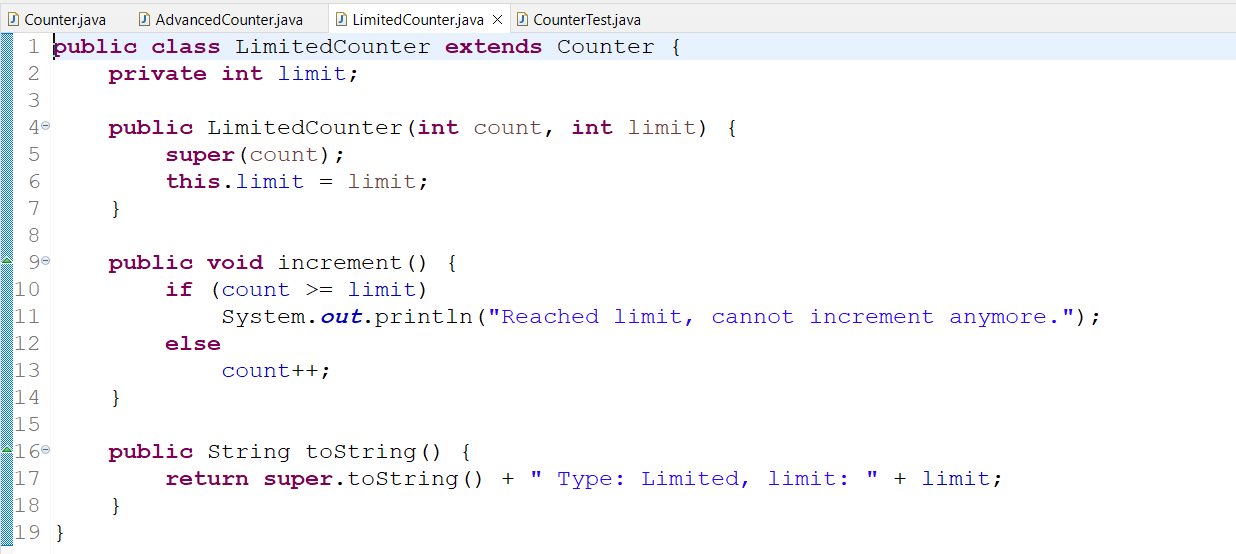 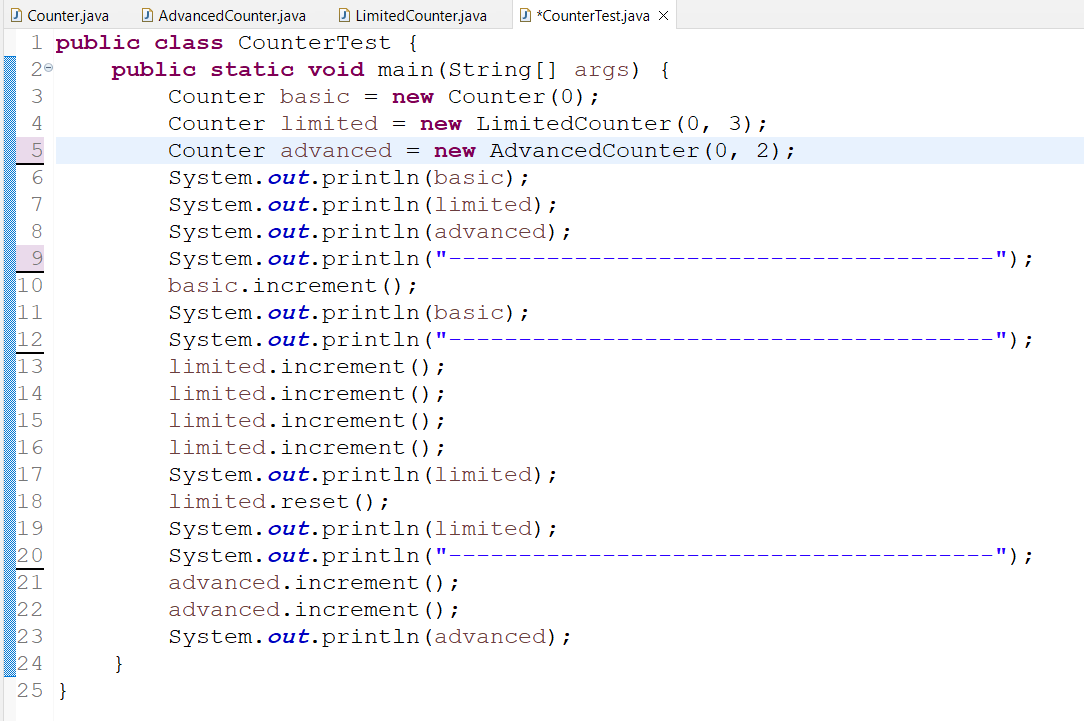 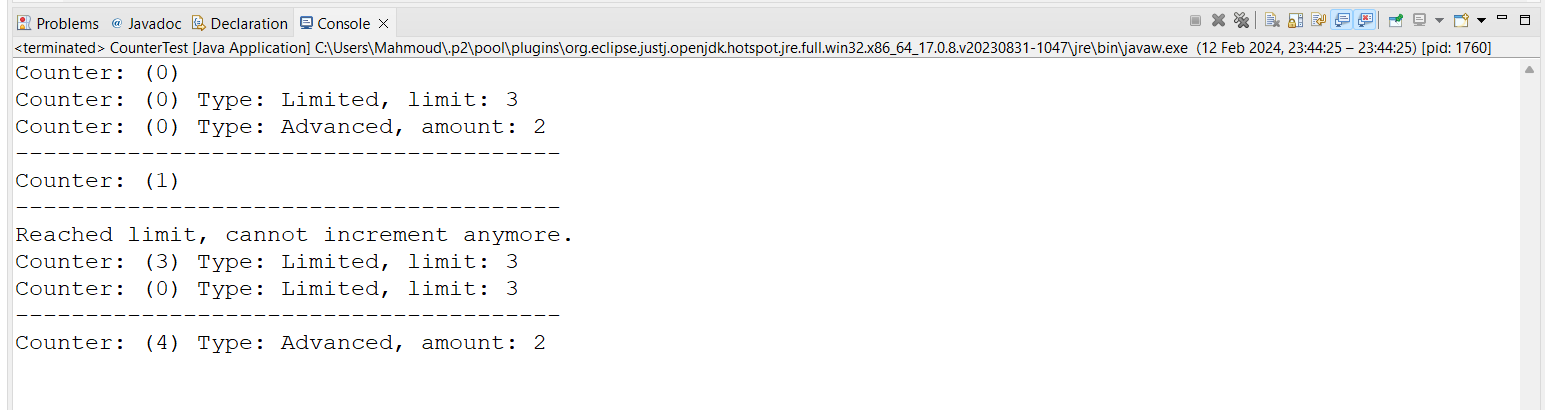